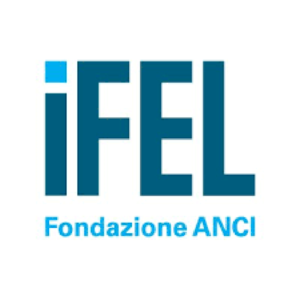 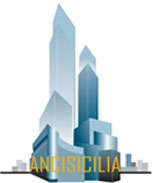 La riforma della riscossione dei tributi localiL’accertamento esecutivo
Webinar, 3 dicembre 2019


Lucio Catania
BUON POMERIGGIO
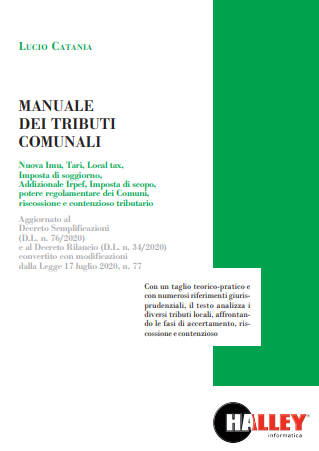 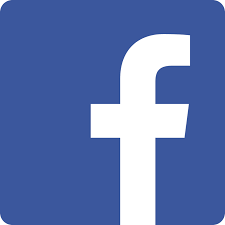 luciano catania
Lucio Catania - Anci Sicilia - Ifel
2
PROGRAMMA
3 DICEMBRE 2020:  La riscossione dei tributi locali 
Il D.L. n. 193/2016 e la soppressione di Equitalia
La liquidazione di Riscossione Sicilia e la sua permanenza temporanea
L’affidamento a Riscossione Sicilia del servizio di riscossione dei tributi locali
L’accertamento esecutivo
L’ingiunzione fiscale
L’Ufficiale della riscossione
Le modalità di espletamento del servizio di riscossione
Norme non tributarie di implementazione della riscossione e di contrasto all’evasione
La sospensione delle procedure di recupero coattivo e delle misure cautelari, a causa Covid-19
Lucio Catania - Anci Sicilia - Ifel
3
PROGRAMMA
9 DICEMBRE 2020: LA LOCAL TAX E LE ALTRE NOVITA’ FISCALI PER IL 2021
La nuova IMU, con l’accorpamento IMU e TASI
L’IMU 2020, in emergenza Covid-19
La TARI ed il nuovo sistema tariffario
Il ruolo dell’Autorità di Regolazione per Energia Reti ed Ambiente (ARERA)
Le deroghe durante l’emergenza Covid-19
Tosap e Cosap, in regime di emergenza Covid-19
Lucio Catania - Anci Sicilia - Ifel
4
PROGRAMMA
9 DICEMBRE 2020: LA LOCAL TAX E LE ALTRE NOVITA’ FISCALI PER IL 2021
Canone di concessione, autorizzazione o esposizione pubblicitaria (Local tax)
La natura patrimoniale o tributaria dell’entrata
Il presupposto del canone
Il soggetto passivo del canone
La determinazione del canone
Le esenzioni
Il versamento del canone
Il regolamento per il canone di concessione, autorizzazione o esposizione tributaria
Lucio Catania - Anci Sicilia - Ifel
5
IL RISAMENTO FINANZIARIO, ATTRAVERSO L’AUMENTODELLE PERCENTUALI DI RISCOSSIONE DEI TRIBUTI LOCALI
La legislazione pre-Covid, in gran parte ancora vigente, era finalizzata ad aumentare le percentuali di riscossione dei tributi locali.
C’erano sul tavolo proposte come quella di inserire il pagamento dei tributi locali ed in particolare del servizio idrico nella bolletta della luce.
Dopo l’emergenza Covid-19 molto è cambiato e si è tornato ad ipotizzare percorsi in cui il Comune rinunci ad incassare somme di propria competenza, in cambio di forme di compensazione da parte dello Stato e della Regione.
Lucio Catania - Anci Sicilia - Ifel
6
LA RIFORMA DELLA RISCOSSIONE LOCALE
I commi 784-815 della L. 27 dicembre 2019 n. 160 recano una complessiva riforma della riscossione degli enti locali, con particolare riferimento agli strumenti per l’esercizio della potestà impositiva, fermo restando l’attuale assetto dei soggetti abilitati alla riscossione delle entrate locali.

Inoltre, disciplinano in modo sistematico l’accesso ai dati da parte degli enti e dei soggetti affidatari del servizio di riscossione.
Lucio Catania - Anci Sicilia - Ifel
7
LA RIFORMA DELLA RISCOSSIONE LOCALE
Una prima importante riforma del sistema della riscossione dei tributi locali si era avuta con l’art. 1 del D.L. n. 193/2016, che aveva previsto, dal 1° luglio 2017, la cancellazione per legge delle società del Gruppo Equitalia, ed il passaggio dell’attribuzione dell’esercizio delle funzioni relative alla riscossione nazionale all’Agenzia delle entrate ed in particolare all’ente pubblico economico strumentale dell’Agenzia delle entrate, denominato “Agenzia delle entrate-Riscossione”.
Lucio Catania - Anci Sicilia - Ifel
8
DA EQUITALIA AD AGENZIA DELLE ENTRATE RISCOSSIONE
Dal 1° luglio 2017, l’art. 1 del D.L. n. 193/2016, le società del Gruppo Equitalia sono state cancellate per legge, mentre l’attribuzione dell’esercizio delle funzioni relative alla riscossione nazionale sono passate all’Agenzia delle entrate ed in particolare all’ente pubblico economico strumentale dell’Agenzia delle entrate, denominato “Agenzia delle entrate-Riscossione”.
Lucio Catania - Anci Sicilia - Ifel
9
DA EQUITALIA AD AGENZIA DELLE ENTRATE RISCOSSIONE
L’art. 2, comma 2, del D.L. n. 193/2016, così come sostituito dall’art. 35 del D.L. n. 50/2017, ha disposto che “A decorrere dal 1° luglio 2017, le amministrazioni locali di cui all'articolo 1, comma 3, possono deliberare di affidare al soggetto preposto alla riscossione nazionale le attività di riscossione, spontanea e coattiva, delle entrate tributarie o patrimoniali proprie e, fermo restando quanto previsto dall'articolo 17, commi 3-bis e 3-ter, del decreto legislativo 26 febbraio 1999, n. 46, delle società da esse partecipate”.
Lucio Catania - Anci Sicilia - Ifel
10
RISCOSSIONE DEI TRIBUTI LOCALICESSAZIONE EQUITALIA
Il decreto sviluppo (d.l. n. 70/2011) prevedeva che già dal 1° gennaio 2012, il concessionario nazionale e le società dalla stessa partecipate dovessero cessare l’attività di accertamento, liquidazione e riscossione dei tributi locali. 

Con l’art. 10, comma 13-octies della L. 214/2011, il termine era già stato spostato in avanti al 31 dicembre 2012.

Le continue proroghe concesse sarebbero dovute servire a creare le condizioni per una “prossima riforma”, con il ricorso ad una motivazione che preannunciava nuovi interventi per chiarire il quadro normativo in materia di riscossione di tributi locali.
Lucio Catania - Anci Sicilia - Ifel
11
RISCOSSIONE DEI TRIBUTI LOCALICESSAZIONE EQUITALIA
Il DL Enti Locali n. 113 del 24 giugno 2016, all’art. 18, prevedeva l’ottava proroga, della cessazione dell’attività di Equitalia rispetto ai tributi locali. 
Nelle more del riordino della disciplina della riscossione, al fine di garantirne l’effettuazione da parte degli enti locali, senza soluzione di continuità, i termini per la cessazione sono spostati al 31 dicembre 2016.
Lucio Catania - Anci Sicilia - Ifel
12
RISCOSSIONE DEI TRIBUTI LOCALICESSAZIONE EQUITALIA
Con l’art. 2 del Decreto fiscale arriva la nona proroga della cessazione dell’attività di Equitalia rispetto ai tributi locali. 
I Comuni potevano continuare a gestire la riscossione tramite l’agente pubblico della riscossione fino al 31 maggio 2017.
Lucio Catania - Anci Sicilia - Ifel
13
RISCOSSIONE DEI TRIBUTI LOCALICESSAZIONE EQUITALIA
Nella grandinata di provvedimenti di posticipazione della riforma della riscossione dei tributi locali, il legislatore è addivenuto ad una soluzione che prevede, in vece di un ennesimo rinnovo tacito, l’obbligo di una specifica delibera al soggetto preposto alla riscossione nazionale: fino al 30 giugno 2017 era Equitalia, dal 1° luglio 2017 sarà Agenzia delle entrate – Riscossioni.
Lucio Catania - Anci Sicilia - Ifel
14
LE DELIBERE DI PROSECUZIONE DEL RAPPORTO CON EQUITALIA
Con una apposita deliberazione adottata entro il giugno 2017, gli enti locali hanno potuto continuare ad avvalersi, per sé e per le società da essi partecipate, per l’esercizio delle funzioni relative alla riscossione, del soggetto preposto alla riscossione nazionale.
Lucio Catania - Anci Sicilia - Ifel
15
LE DELIBERE DI PROSECUZIONE DEL RAPPORTO CON EQUITALIA
L’opzione è avvenuta mediante la semplice adozione di una deliberazione. 
Tale scelta può essere anche prorogata ulteriormente, adottando l'apposita deliberazione entro il 30 settembre di ogni anno (comma 3 dell'articolo 2 del Dl 193/2016).
COMMA SOPPRESSO DALLA L. 1 DICEMBRE 2016, N. 225.
Lucio Catania - Anci Sicilia - Ifel
16
LE DELIBERE DI PROSECUZIONE DEL RAPPORTO CON EQUITALIA
Il comma 25-bis dell'articolo 3 del Dl 203/2005 permetteva anche ad Equitalia di essere affidataria di ulteriori attività di accertamento e riscossione delle entrate locali, previo però esperimento di procedure ad evidenza pubblica. 

Successivamente il legislatore ha affermato il principio dell’affidamento diretto.
Lucio Catania - Anci Sicilia - Ifel
17
LE DELIBERE DI PROSECUZIONE DEL RAPPORTO CON EQUITALIA
Nella legge c’è una totale inversione di tendenza. 
L'articolo 2 non si limita a prevedere l’affidamento diretto della riscossione coattiva ma la possibilità di farlo per tutte «le attività di accertamento, liquidazione e riscossione, spontanea e coattiva, delle entrate, tributarie o patrimoniali».
Lucio Catania - Anci Sicilia - Ifel
18
RISCOSSIONE DEI TRIBUTI LOCALICESSAZIONE EQUITALIA
Si tratta di un modo per superare i rilievi in sede europea sul mancato rispetto dei principi di libera concorrenza, in un settore di rilevanza economica. 
La libertà dei comuni di determinarsi in merito al soggetto affidatario garantirebbe il rispetto della libera concorrenza, anche se l’affidamento diretto un po’ la altera.
Lucio Catania - Anci Sicilia - Ifel
19
LE DELIBERE DI PROSECUZIONE DEL RAPPORTO CON EQUITALIA
La soluzione è stata adottata malgrado la netta avversione delle società iscritte all'Albo della riscossione al punto. 
L'Anacap, l'associazione che le riunisce, ha minacciato il licenziamento di circa seimila dipendenti. 
L’Ancap ha, inoltre, annunciato la presentazione di ricorsi alla Corte di giustizia Ue per il fatto che la delibera comunale affiderebbe il tutto senza gara.
Lucio Catania - Anci Sicilia - Ifel
20
LA DELIBERA IN FAVORE DIAGENZIA DELLE ENTRATE RISCOSSIONE
L’art. 2, comma 2, del D.L. n. 193/2016, così come sostituito dall’art. 35 del D.L. n. 50/2017, ha disposto che “A decorrere dal 1° luglio 2017, le amministrazioni locali ..., possono deliberare di affidare al soggetto preposto alla riscossione nazionale le attività di riscossione, spontanea e coattiva, delle entrate tributarie o patrimoniali proprie.
Lucio Catania - Anci Sicilia - Ifel
21
RISCOSSIONE DEI TRIBUTI LOCALIRISCOSSIONE SICILIA
La normativa parla di “soggetto preposto alla riscossione nazionale” senza fare alcun accenno alla peculiarità della Sicilia (come, invece, avvenuto quasi sempre in passato) e senza disciplinare i rapporti tra i Comuni e Riscossione Sicilia.
Cosa succede per il soggetto preposto alla riscossione regionale in Sicilia ?
Lucio Catania - Anci Sicilia - Ifel
22
LA RISCOSSIONE IN SICILIASISTEMA PARALLELO CON QUELLO NAZIONALE
Il servizio regionale di riscossione è stato istituito, nei limiti di legittimità stabiliti nello statuto e nelle norme di attuazione dello stesso, con la legge regionale n. 35 del 5 settembre 1990, la quale ha recepito i propositi dichiarati nelle precedenti norme regionali di non discostarsi dal resto del territorio nazionale nell’organizzazione di un analogo servizio della riscossione dei tributi svolgendo le sue funzioni contemporaneamente per conto della Regione e dello Stato.
Lucio Catania - Anci Sicilia - Ifel
23
LA RISCOSSIONE IN SICILIASISTEMA PARALLELO CON QUELLO NAZIONALE
Con l’art. 2 (commi dall’1 al 10) della l. r. 22 dicembre 2005 n. 19 - pubblicata il giorno successivo nella GURS n. 56 – viene recepito in Sicilia  l’art.3 del decreto legge 30 settembre 2005, n. 203, convertito con modificazioni nella legge 2 dicembre 2005, n. 248, contenente la riforma statale del servizio di riscossione dei tributi a mezzo ruolo.
Lucio Catania - Anci Sicilia - Ifel
24
LA RISCOSSIONE IN SICILIASISTEMA PARALLELO CON QUELLO NAZIONALE
Il sistema della riscossione passa dall’affidamento in concessione a soggetti privati e riconduce la gestione e la responsabilità della funzione della riscossione in capo all’Amministrazione finanziaria, che la esercita mediante una società pubblica per azioni all’uopo costituita.
Lucio Catania - Anci Sicilia - Ifel
25
LA RISCOSSIONE IN SICILIASISTEMA PARALLELO CON QUELLO NAZIONALE
In considerazione delle novità introdotte dal decreto legge n. 203 del 2005, la riforma prevista dall’art. 2 della l.r. n.19/2005 si propone di assicurare l’armonizzazione dei sistemi di riscossione (nazionale e regionale) effettuando l’adeguamento dell’ordinamento giuridico siciliano, caratterizzato da leggi di settore ormai in gran parte superate. 

Questo decreto ha quasi del tutto abrogato le norme recepite dalla legge regionale 5 settembre 1990, n. 35 e introdotto norme innovative, immediatamente applicabili in Sicilia in quanto contenenti principi e criteri generali di riforma economico-sociale.
Lucio Catania - Anci Sicilia - Ifel
26
LA RISCOSSIONE IN SICILIASISTEMA PARALLELO CON QUELLO NAZIONALE
Nell'introdurre la riforma in Sicilia, si è rispettato, nelle linee generali, l’impianto dell’art. 3 del D.L. n. 203 del 2005, prevedendo la costituzione di una parallela società pubblica per azioni, alla quale si sono applicati gli stessi obblighi e diritti previsti per la società costituita in ambito nazionale, Riscossione S.p.A., poi denominata Equitalia S.p.A.
Lucio Catania - Anci Sicilia - Ifel
27
RISCOSSIONE SICILIA
Il D.L. n. 203/2005 (Misure di contrasto all'evasione fiscale e disposizioni urgenti in materia tributaria e finanziaria), convertito in legge, con modificazioni, dall'art. 1, L. n. 248/2005, e recepito in Sicilia dall’art. 2 della L.r. n. 19/2005, stabilisce le attività dell’agente della riscossione
Lucio Catania - Anci Sicilia - Ifel
28
RISCOSSIONE SICILIA
Riscossione Sicilia (così com’era Equitalia) effettua l'attività di riscossione mediante ruolo, con i poteri e secondo le disposizioni di cui al titolo I, capo II, e al titolo II del decreto del Presidente della Repubblica 29 settembre 1973, n. 602, nonché l'attività di cui all'articolo 4 del decreto legislativo 9 luglio 1997, n. 237;
Lucio Catania - Anci Sicilia - Ifel
29
RISCOSSIONE SICILIA
Inoltre, può effettuare: 
le attività di riscossione spontanea, liquidazione ed accertamento delle entrate, tributarie o patrimoniali, degli enti pubblici, anche territoriali, e delle loro società partecipate, nel rispetto di procedure di gara ad evidenza pubblica; 
altre attività, strumentali a quelle dell'Agenzia delle entrate, anche attraverso la stipula di appositi contratti di servizio e, a tale fine, può assumere finanziamenti e svolgere operazioni finanziarie a questi connesse.
Lucio Catania - Anci Sicilia - Ifel
30
DELIBERA DI AFFIDAMENTO A RISCOSSIONE SICILIA
La Giunta regionale siciliana ha adottato la delibera n. 288 del 7 luglio 2017, con la quale ha affidato a Riscossione Sicilia (per i ruoli destinati ai residenti sull’Isola) e ad Agenzia delle entrate-Riscossione (per i ruolo destinati ai residenti nel resto d’Italia) le attività di riscossione coattiva delle entrate proprie tributarie e patrimoniali. 
Si tratta di una scelta che ha dettato chiaramente una linea interpretativa utile anche per i Comuni che, per trasmettere le minute di ruolo a Riscossione Sicilia, hanno dovuto adottare una delibera consiliare.
Lucio Catania - Anci Sicilia - Ifel
31
DELIBERA DI AFFIDAMENTO A RISCOSSIONE SICILIA
Il soggetto della riscossione che opera in Sicilia (RISCOSSIONE SICILIA), in forza dell’art. 2 della L.r. n. 19/2005, ha inviato una lettera ai comuni siciliani, evidenziando come la citata normativa regionale, nel recepire la riforma del servizio nazionale di riscossione, abbia previsto l’applicabilità anche in Sicilia della legge di riforma.
In effetti, non si tratta di un vero e proprio recepimento dinamico, ma della manifestazione della volontà di attuare in Sicilia norme armoniche con quelle nazionali.
Lucio Catania - Anci Sicilia - Ifel
32
DELIBERA DI AFFIDAMENTO A RISCOSSIONE SICILIA
Anche i Comuni siciliani hanno dovuto adottare una deliberazione di Consiglio comunale per affidare il servizio a Riscossione Sicilia. 
Dal 30 giugno 2017, l’Agente della riscossione regionale non ritiene che sia possibile acquisire minute di ruolo, se non dopo l’adozione di tale deliberazione .
Tale adempimento è considerato necessario a prescindere dalla circostanza che, ad oggi, gli stessi comuni si siano avvalsi di Riscossione Sicilia e di Equitalia per la riscossione dei loro tributi.
Lucio Catania - Anci Sicilia - Ifel
33
DELIBERA DI AFFIDAMENTO A RISCOSSIONE SICILIA
Secondo l’Ifel, la delibera dei Consigli comunali non obbliga gli Enti locali a ricorrere al ruolo per la riscossione coattiva di tutte le proprie entrate, potendo continuare ad utilizzare, in alternativa anche l’ingiunzione fiscale, prevista dal R.D. n. 639/1910.
Lucio Catania - Anci Sicilia - Ifel
34
ABOLIZIONE DI RISCOSSIONE SICILIA SPA
L’art. 28 della L.r. 11 agosto 2017 (pubblicata sul supplemento ordinario della Gazzetta Ufficiale della Regione Sicilia n. 36 del 1 settembre scorso) autorizza il Governo della Regione ad avviare le procedure di liquidazione di Riscossione Sicilia S.p.A. in attuazione delle disposizioni di cui all'articolo 1 del decreto legge 22 ottobre 2016, n. 193, convertito, con modificazioni, dalla legge 1 dicembre 2016, n. 225.
Lucio Catania - Anci Sicilia - Ifel
35
ABOLIZIONE DI RISCOSSIONE SICILIA SPA
Entro il 31 dicembre 2018, il Governo regionale avrebbe dovuto convenire con il Ministero dell’Economia il trasferimento delle funzioni da Riscossione Sicilia ad Agenzia delle entrate-Riscossioni.
Lucio Catania - Anci Sicilia - Ifel
36
ABOLIZIONE DI RISCOSSIONE SICILIA SpA
Nell’autorizzare il Governo regionale ad avviare le procedure di liquidazione di Riscossione Sicilia S.p.A., l’A.R.S. chiede la preventiva stipula di una convenzione con il MEF che assicuri il mantenimento dei livelli occupazionali del personale con contratto a tempo indeterminato in servizio alla data del 31 dicembre 2016 presso la stessa società.
Lucio Catania - Anci Sicilia - Ifel
37
ABOLIZIONE DI RISCOSSIONE SICILIA SpA
Il Consiglio di Stato (ordinanza n. 3213 del 27 luglio 2017), nell’accogliere il ricorso di Dirpubblica e nel disporre che il Tar del Lazio fissi l’udienza pubblica di discussione con priorità, ha fatto espresso riferimento alle questioni di legittimità costituzionale proposte sotto diversi profili, consigliando una lettura alla luce della giurisprudenza della Corte costituzionale (cfr. da ultimo le sentenze 17 marzo 2015, n. 37, e 25 novembre 2016, n. 248).
Lucio Catania - Anci Sicilia - Ifel
38
ABOLIZIONE DI RISCOSSIONE SICILIA SpA
La Consulta ha sempre affermato che la necessità del pubblico concorso per l’accesso alle pubbliche amministrazioni deve essere rispettata anche da parte di disposizioni che regolano il passaggio da soggetti privati ad enti pubblici.
Lucio Catania - Anci Sicilia - Ifel
39
ABOLIZIONE RISCOSSIONE SICILIADDL – Legge di bilancio
ART. 190. (Subentro Agenzia delle entrate-Riscossione a Riscossione Sicilia S.p.A.) 

Nell’ambito del riassetto della riscossione nel territorio siciliano, Agenzia delle entrate-Riscossione può subentrare a Riscossione Sicilia S.p.A. nell’esercizio delle relative funzioni anche con riguardo alle entrate spettanti alla Regione siciliana. Per garantire il subentro senza soluzione di continuità e favorire la sostenibilità economica e finanziaria dell’operazione, è previsto un contributo in conto capitale in favore di Agenzia delle entrate-Riscossione fino a 300 milioni di euro, da erogarsi, entro 30 giorni dalla data di decorrenza del subentro, utilizzabile anche a copertura di eventuali rettifiche di valore dei saldi patrimoniali della società. A tal fine è autorizzata la spesa di 300 milioni di euro nell’anno 2021.
Lucio Catania - Anci Sicilia - Ifel
40
ABOLIZIONE RISCOSSIONE SICILIADDL – Legge di bilancio
In seguito, con la L.R. n. 1/2019, il termine per la convenzione tra la Regione Sicilia ed Agenzia delle entrate-Riscossioni è stato prorogato fino al 31 dicembre 2019 autorizzando, altresì, il Governo della Regione - ove entro tale data la convenzione non fosse stata stipulata - ad avviare le procedure per la costituzione di un nuovo soggetto giuridico strategico nelle forme più appropriate che potesse essere intestatario della convenzione ministeriale per la riscossione dei tributi e delle imposte nella Regione.
Lucio Catania - Anci Sicilia - Ifel
41
ABOLIZIONE RISCOSSIONE SICILIADDL – Legge di bilancio
Già a partire dal 2019 sono state avviate delle analisi finalizzate ad individuare un possibile percorso relativo al “passaggio” delle competenze per lo svolgimento della funzione di riscossione nel territorio siciliano da Riscossione Sicilia S.p.A. all’Agenzia delle entrate-Riscossione, quale unico ente pubblico statale operante a livello nazionale.
Lucio Catania - Anci Sicilia - Ifel
42
ABOLIZIONE RISCOSSIONE SICILIADDL – Legge di bilancio
Tali analisi hanno assunto nel 2020 un carattere di assoluta urgenza in quanto la perdurante situazione di difficoltà economico-finanziaria di Riscossione Sicilia S.p.A., è apparsa ulteriormente compromessa dalle significative perdite di ricavi derivanti dalla sospensione della riscossione fino al 31 dicembre 2020 - disposta dai provvedimenti normativi emanati nel periodo di emergenza epidemiologica da Covid-19 - tali da impattare negativamente sulla prospettiva di mantenimento del criterio della continuità aziendale per l'esercizio corrente.
Lucio Catania - Anci Sicilia - Ifel
43
ABOLIZIONE RISCOSSIONE SICILIADDL – Legge di bilancio
Sulla base di tali premesse, la norma prevede la possibilità per Agenzia delle entrate-Riscossione di subentrare alla società Riscossione Sicilia S.p.A. nell'esercizio delle funzioni relative alla riscossione nel territorio della regione Siciliana. Ciò consentirebbe di uniformare l’organizzazione del servizio e la governance istituzionale sull’attività di riscossione a livello nazionale, attraverso l’univocità dell’azione di indirizzo e vigilanza svolta dal Ministero dell’economia e delle finanze e dell’azione di controllo esercitata dalla Corte dei conti.
Lucio Catania - Anci Sicilia - Ifel
44
ABOLIZIONE RISCOSSIONE SICILIADDL – Legge di bilancio
Per garantire senza soluzione di continuità lo svolgimento delle funzioni anche in considerazione dell’elevato indebitamento di Riscossione Sicilia S.p.A., si prevede l’erogazione - entro 30 giorni dalla data di decorrenza del subentro - in favore di Agenzia delle entrate-Riscossione di una dotazione fino a 300 milioni di euro a salvaguardia dell’equilibrio economico-finanziario dell’Ente, quale contributo in conto capitale finalizzato a neutralizzare nel bilancio di chiusura di Riscossione Sicilia ovvero nel primo bilancio di AdeR gli accantonamenti e/o svalutazioni che si renderanno necessari.
Lucio Catania - Anci Sicilia - Ifel
45
LA RIFORMA DELLA RISCOSSIONE LOCALE
L’agente nazionale della riscossione resta l’unico soggetto che può provvedere alla “riscossione mediante ruolo”, procedura largamente diffusa prima dell’approvazione della legge sugli accertamenti esecutivi.
Il ruolo coattivo, per tanti anni, ha costituito il principale strumento di riscossione anche per gli enti locali, sia per la normativa che gli attribuiva una forma di centralità sia per la convenzione di comuni e province di utilizzare una struttura organizzativa e finanziaria, con costi relativamente contenuti.
Lucio Catania - Anci Sicilia - Ifel
46
LA RIFORMA DELLA RISCOSSIONE LOCALE
La cartella di pagamento, fino all’accertamento esecutivo, ha svolto la funzione di comunicare al contribuente la sua posizione debitoria nei confronti del creditore, titolo esecutivo e precetto 

La notifica della cartella di pagamento, oltre ad interrompere i termini di prescrizione, è equiparata ad un precetto ed era, pertanto, propedeutica, necessaria ed imprescindibile per l’attivazione dell'esecuzione forzata.
Lucio Catania - Anci Sicilia - Ifel
47
LA RIFORMA DELLA RISCOSSIONE LOCALE
Il Mef, con l’atto di indirizzo per il conseguimento degli obiettivi di politica fiscale 2020-2022, puntava al potenziamento della riscossione e prevedeva recuperi mirati per i debiti iscritti a ruolo. Secondo quanto annunciato dal Ministero saranno implementate specifiche tecniche di analisi dei debiti iscritti a ruolo, per indirizzare l’attività di riscossione verso i debitori più solvibili.
Il potenziamento della riscossione sarà attuato anche attraverso la digitalizzazione delle procedure fiscali ed il potenziamento dei servizi telematici, con una implementazione di relazione a distanza tra contribuente ed ente impositore. 
Verranno, inoltre, incentivati i pagamenti elettronici.
Lucio Catania - Anci Sicilia - Ifel
48
GLI ACCERTAMENTI ESECUTIVI
La legge di bilancio 2020 (L. n.160/2019, art. 1, dai commi 784 a 815) ha potenziato le attività di riscossione degli Enti locali, per gli atti emanati a partire dal 1° gennaio 2020, anche con riferimento ai rapporti pendenti.
Gli avvisi di accertamento dei tributi locali ed il provvedimento di irrogazione delle sanzioni, a partire da quest’anno, costituiscono titoli esecutivi idonei ad attivare le procedure esecutive e cautelari.
Le nuove norme introducono anche per gli enti locali l’istituto dell’accertamento esecutivo, sulla falsariga di quanto già previsto per le entrate erariali (cd. ruolo), che consente di emettere un unico atto di accertamento avente i requisiti del titolo esecutivo.
Lucio Catania - Anci Sicilia - Ifel
49
GLI ACCERTAMENTI ESECUTIVI
Questi provvedimenti devono contenere anche l'intimazione ad adempiere, entro il termine di presentazione del ricorso, ovvero, nel caso di entrate patrimoniali, entro sessanta giorni dalla notifica dell'atto finalizzato alla loro riscossione.

Gli atti devono altresì recare l'indicazione del soggetto che, decorsi sessanta giorni dal termine ultimo per il pagamento, procederà alla riscossione delle somme richieste, anche ai fini dell'esecuzione forzata.
Lucio Catania - Anci Sicilia - Ifel
50
GLI ACCERTAMENTI ESECUTIVI
Gli avvisi di accertamento acquistano efficacia di titolo esecutivo decorso il termine utile per la proposizione del ricorso ovvero decorsi sessanta giorni dalla notifica dell'atto finalizzato alla riscossione delle entrate patrimoniali, senza la preventiva notifica della cartella di pagamento e dell'ingiunzione fiscale.
Lucio Catania - Anci Sicilia - Ifel
51
GLI ACCERTAMENTI ESECUTIVI
Nei successivi trenta giorni, la riscossione delle somme è affidata al soggetto legittimato alla riscossione forzata che potrà essere lo stesso ente locale (in caso di gestione diretta del servizio di riscossione), una società in house, una società iscritta all’albo ministeriale oppure l’Agenzia delle entrate-Riscossione (o Riscossione Sicilia SpA per la Sicilia).

L'esecuzione è sospesa per un periodo di centottanta giorni (centoventi nel caso di gestione diretta) dall'affidamento in carico degli atti.
Lucio Catania - Anci Sicilia - Ifel
52
GLI ACCERTAMENTI ESECUTIVI
Le modalità di trasmissione del carico da accertamento esecutivo al soggetto legittimato alla riscossione sono demandate ad un decreto che dovrà essere emanato dal Ministero dell'Economia e delle Finanze.

Nelle more dell'emanazione del decreto del MEF, dette modalità di trasmissione sono individuate dal competente ufficio dell'ente.
Lucio Catania - Anci Sicilia - Ifel
53
GLI ACCERTAMENTI ESECUTIVI
La sospensione non si applica con riferimento alle azioni cautelari e conservative, nonché ad ogni altra azione prevista dalle norme ordinarie a tutela del creditore. 

Non opera nemmeno in caso di accertamenti divenuti definitivi o in caso di recupero di somme derivanti da decadenza dalla rateazione.
Lucio Catania - Anci Sicilia - Ifel
54
GLI ACCERTAMENTI ESECUTIVI
Il soggetto legittimato alla riscossione forzata informa con raccomandata semplice o posta elettronica il debitore di aver preso in carico le somme per la riscossione.

La norme non specifica le conseguenze relative alla mancata informazione della presa in carico che, comunque, costituisce una comunicazione e non un provvedimento da notificare (tanto che viene prevista la raccomandata semplice o un’informazione tramite poste elettronica, non sancendo l’obbligo della pec). In via prudenziale, comunque, è opportuno che il soggetto legittimato conservi prova dell’avvenuta informazione.
Lucio Catania - Anci Sicilia - Ifel
55
GLI ACCERTAMENTI ESECUTIVI
In presenza di fondato pericolo per il positivo esito della riscossione, debitamente motivato e portato a conoscenza del contribuente, l’affidamento in carico per la riscossione forzata può essere effettuato decorsi sessanta giorni dalla notifica dell’avviso di accertamento, nel suo ammontare integrale comprensivo di interessi e sanzioni. 

Nell'ipotesi di un intervenuto fondato pericolo di pregiudicare la riscossione, non opera la sospensione e non deve essere inviata l'informativa della presa in carico. 

Il soggetto legittimato procede ad espropriazione forzata con i poteri, le facoltà, i limiti e le modalità già previsti dalle disposizioni che disciplinano l'attività di riscossione coattiva.
Lucio Catania - Anci Sicilia - Ifel
56
GLI ACCERTAMENTI ESECUTIVI
Ai fini dell'espropriazione forzata, l'esibizione dell'estratto dell'atto tiene luogo, a tutti gli effetti, dell'esibizione dell'atto stesso in tutti i casi in cui il soggetto legittimato alla riscossione, anche forzata, ne attesti la provenienza. 

Trascorso un anno dalla notifica dell’avviso di accertamento esecutivo, l'espropriazione forzata dev’essere preceduta dalla notifica di un avviso che contiene l'intimazione ad adempiere l'obbligo.
Lucio Catania - Anci Sicilia - Ifel
57
GLI ACCERTAMENTI ESECUTIVI
A partire dal primo giorno successivo al termine ultimo per la presentazione del ricorso ovvero a quello successivo al decorso del termine di sessanta giorni dalla notifica dell'atto finalizzato alla riscossione delle entrate patrimoniali, le somme richieste sono maggiorate degli interessi di mora nella misura di legge.
Lucio Catania - Anci Sicilia - Ifel
58
GLI ACCERTAMENTI ESECUTIVI
In regime antecedente l’accertamento esecutivo, l’alternativa al ruolo è stata l’ingiunzione di pagamento, regolamentata dal Regio Decreto 14 aprile 1910 n. 639 e tutte le successive modifiche ed integrazioni e, per quanto compatibile, dal Decreto Presidente della Repubblica 29 settembre 1973, n. 602.

Con la nuova procedura, la fase di notifica dell’ingiunzione fiscale (e della cartella di pagamento) contenente l’intimazione a pagare quanto accertato è, di fatto, sostituita dalla notifica degli atti di accertamento esecutivi e dei successivi provvedimenti che già contengono l’intimazione.
Lucio Catania - Anci Sicilia - Ifel
59
ESPLETAMENTO DEL SERVIZIO DI RISCOSSIONE
TRE POSSIBILITA’  DI ESPLETAMENTO DEL SERVIZIO:

Gestione diretta

Tramite società iscritte all’albo ministeriale

Tramite una società in house
Lucio Catania - Anci Sicilia - Ifel
60
ESPLETAMENTO DEL SERVIZIO DI RISCOSSIONE
Lucio Catania - Anci Sicilia - Ifel
61
ESPLETAMENTO DEL SERVIZIO DI RISCOSSIONE
L’ANCI ritiene la decisione di gestire direttamente le attività in questione sia quella da preferire e, comunque, da valutare in prima istanza.

Il Comune attraverso la gestione diretta o la costituzione di società in house mantiene, infatti, un controllo diretto e costante di un’attività divenuta strategica.
Lucio Catania - Anci Sicilia - Ifel
62
ESPLETAMENTO DEL SERVIZIO DI RISCOSSIONE SPONTANEA
L’internalizzazione del servizio di riscossione volontaria, quindi, escluderebbe la necessità di ricorrere a gare d’appalto.
L’esternalizzazione della riscossione spontanea si configura, invece, come un insieme di attività di supporto piuttosto che come un reale affidamento a terzi di una funzione pubblica.
Secondo parte della dottrina tale caratteriste non autorizzerebbero il ricorso a criteri di remunerazione ad aggio.
Lucio Catania - Anci Sicilia - Ifel
63
ESPLETAMENTO DEL SERVIZIO DI RISCOSSIONE L’albo ministeriale
Per la riscossione coattiva è valutabile l’affidamento ad una delle società private, iscritte all’albo di cui all’art. 53 del D.Lgs. n. 446/1997, che possono espletare il servizio.
L’albo, istituito presso il Ministero delle Finanze, viene revisionato periodicamente. L’iscrizione avviene attraverso la presentazione di un’apposita istanza da parte dei soggetti che sono in possesso dei requisiti previsti dal decreto del Presidente della Repubblica n. 289 del 11 settembre 2000.
Lucio Catania - Anci Sicilia - Ifel
64
AFFIDAMENTO AD UNA SOCIETA’ ISCRITTA ALL’ALBO DI CUI ALL’ART. 53 D.LGS. 446/1997
L'esame delle domande di iscrizione, la revisione periodica,  la cancellazione e la sospensione dall'albo, la revoca  e  la  decadenza della gestione sono effettuate da una apposita commissione in cui sia prevista una adeguata rappresentanza dell'ANCI e dell'UPI.
Lucio Catania - Anci Sicilia - Ifel
65
AFFIDAMENTO AD UNA SOCIETA’ ISCRITTA ALL’ALBO DI CUI ALL’ART. 53 D.LGS. 446/1997
Con decreti del Ministro delle  finanze,  da  emanare  ai  sensi dell'articolo 17, comma 3, della legge 23 agosto 1988, n. 400, tenuto conto  delle  esigenze  di  trasparenza  e  di  tutela  del  pubblico interesse,  sentita  la  conferenza  Stato-Città,  sono  definiti  le condizioni ed i requisiti per  l'iscrizione  nell'albo,  al  fine  di assicurare il possesso di adeguati requisiti tecnici e finanziari, la sussistenza di sufficienti requisiti morali e l'assenza di  cause  di incompatibilità da parte degli iscritti, ed emanate disposizioni  in ordine alla composizione, al funzionamento e alla  durata  in  carica dei componenti della commissione,  alle  modalità  per  l'iscrizione  e  la  verifica   dei presupposti per la sospensione e la cancellazione  dall'albo  nonchè ai casi  di  revoca  e  decadenza  della  gestione.
Lucio Catania - Anci Sicilia - Ifel
66
AFFIDAMENTO AD UNA SOCIETA’ ISCRITTA ALL’ALBO DI CUI ALL’ART. 53 D.LGS. 446/1997
Per  i  soggetti affidatari di servizi di liquidazione, accertamento e riscossione  di tributi e altre entrate degli enti locali, che  svolgano  i  predetti servizi almeno dal 1 gennaio 1997, può essere  stabilito  un  periodo transitorio,  non  superiore  a  due  anni,  per  l'adeguamento  alle condizioni e ai requisiti per l'iscrizione nell'albo suddetto.
Lucio Catania - Anci Sicilia - Ifel
67
AFFIDAMENTO AD UNA SOCIETA’ ISCRITTA ALL’ALBO DI CUI ALL’ART. 53 D.LGS. 446/1997
Il Ministero delle Finanze, con nota 11 giugno 2001, ha precisato che qualsiasi attività che possa essere ricondotta alla liquidazione, accertamento e riscossione dei tributi locali deve essere affidata esclusivamente ad uno dei soggetti che sono iscritti all’Albo.
I soggetti privi del requisito dell’iscrizione potrebbero svolgere attività solo sotto il diretto coordinamento del funzionario responsabile dell’Ufficio tributi.
Lucio Catania - Anci Sicilia - Ifel
68
AFFIDAMENTO AD UNA SOCIETA’ ISCRITTA ALL’ALBO DI CUI ALL’ART. 53 D.LGS. 446/1997
Il Tar Toscana (sentenza n. 1329/2012) ha ritenuto che limitare un bando di gara per la riscossione delle contravvenzioni stradali alle società iscritte all’Albo ministeriale non fosse  un requisito eccessivo e spropositato.
Lucio Catania - Anci Sicilia - Ifel
69
LA GESTIONE DIRETTAL’INGIUNZIONE FISCALE
L’alternativa al ruolo è l’ingiunzione di pagamento  regolamentata dal REGIO DECRETO N. 639 del 1910 (e, per quanto compatibile dal Dpr 602/1973).

L’accesso alla cosiddetta INGIUNZIONE POTENZIATA (che utilizza dichiarazione stragiudiziale del terzo, fermo amministrativo e iscrizione di ipoteca immobiliare) è consentito sia ai Comuni che alle Società iscritte all’Albo.
Lucio Catania - Anci Sicilia - Ifel
70
L’INGIUNZIONE FISCALE
L’ingiunzione fiscale è l’atto mediante il quale si è dato avvio al procedimento di riscossione, consistente in un ordine emesso dal competente ufficio dell’ente creditore, a versare entro il termini di trenta giorni l’importo dovuto.
Lucio Catania - Anci Sicilia - Ifel
71
L’INGIUZIONE FISCALE
L’ingiunzione, in quanto atto giudiziario, dev’essere validamente notificata dall’ufficiale giudiziario, ma nel caso in cui sussista un vizio di notifica, esso interrompe comunque il termine di prescrizione.
Lucio Catania - Anci Sicilia - Ifel
72
L’INGIUNZIONE FISCALELA NORMATIVA DI RIFERIMENTO
R.D. n. 639/1910
D.P.R. n. 43/1988
D.LGS. n. 446/1997
L. 265/2002 e la riforma della riscossione
Legge finanziaria 2008 e cd. Decreto Milleproroghe
L. 106/2011 e ss.mm.ii.
Lucio Catania - Anci Sicilia - Ifel
73
L’INGIUNZIONE FISCALE
L’art. 2 del R.D. n. 639/1910 afferma che 

Il procedimento di coazione comincia con la ingiunzione, la quale consiste nell'ordine, emesso dal competente ufficio dell'ente creditore, di pagare entro trenta giorni, sotto pena degli atti esecutivi, la somma dovuta.
Lucio Catania - Anci Sicilia - Ifel
74
L’INGIUNZIONE FISCALE
Il successivo art. 16 prevede che, rispetto agli atti di ingiunzione fiscale, 
Nel procedimento di espropriazione, iniziato per i crediti di cui nell’articolo 1 della presente legge, è escluso l'obbligo della notificazione del titolo esecutivo.
L’ingiunzione fiscale ha valenza di titolo esecutivo in quanto tale.
Lucio Catania - Anci Sicilia - Ifel
75
L’INGIUNZIONE FISCALE
L’ingiunzione fiscale, quindi, costituisce titolo esecutivo speciale, non di natura giurisdizionale ma amministrativa, unilateralmente formato dalla pubblica amministrazione, che in parte diverge da quello ordinario ma che ne richiama fondamentalmente la disciplina.
Lucio Catania - Anci Sicilia - Ifel
76
L’INGIUNZIONE FISCALE
La valenza dell’ingiunzione quale titolo esecutivo speciale comporta che essa non abbisogna di alcun atto di precetto, costituendo contestualmente precetto e titolo esecutivo (Corte di Cassazione, sez. I, 13 settembre 2006, n. 19669).
Lucio Catania - Anci Sicilia - Ifel
77
L’INGIUNZIONE FISCALE
Sono presenti nell’ingiunzione tutti gli elementi dell’atto di precetto:
L’ordine o intimazione ad adempiere
Il termine per adempiere
La minaccia degli atti esecutivi conseguenti al mancato adempimento
La motivazione dell’atto
Lucio Catania - Anci Sicilia - Ifel
78
L’INGIUNZIONE FISCALE
Trascorso il termine di trenta giorni (per le ingiunzioni non aventi natura tributaria) o sessanta (natura tributaria), respinti opposizioni o ricorsi, l’ente creditore procederà per mezzo di un ufficiale giudiziario addetto al tribunale o all’ufficio del giudice di pace, al pignoramento dei beni del debitore.
Lucio Catania - Anci Sicilia - Ifel
79
ENTRATE RISCUOTIBILI CON L’INGIUNZIONE FISCALE
L’ingiunzione fiscale può sicuramente essere applicata per tutti i tributi ed, in particolare, per tutti quelli locali.
La giurisprudenza ha affermato che l’ingiunzione fiscale può essere utilizzata, da parte della pubblica amministrazione, non solo per le entrate strettamente di diritto pubblico, ma anche in quelle di diritto privato (entrate patrimoniali, non tributarie)
Lucio Catania - Anci Sicilia - Ifel
80
ENTRATE RISCUOTIBILI CON L’INGIUNZIONE FISCALE
Il credito riscuotibile con l’ingiunzione fiscale dev’essere comunque certo, liquido ed esigibile.
CERTO: quando non è controverso nella sua esistenza
LIQUIDO: 	quando è determinato (o facilmente determinabile) nel suo ammontare
ESIGIBILE: quando il termine per la riscossione è scaduto ed il pagamento non è più sottoposto a condizione o termine.
Lucio Catania - Anci Sicilia - Ifel
81
LA NOTIFICA DELL’INGIUNZIONE FISCALE
La normativa e la dottrina individuano varie modalità attraverso le quali è possibile effettuare la notifica:
Dall’ufficiale giudiziario o dal messo del giudice di pace
Direttamente a mezzo posta dal comune o dal concessionario
Dal funzionario responsabile della riscossione ai sensi dell’art. 4, comma 2-septies della L. 265/2002
Dal messo comunale
Per il tramite del messo notificatore
La norma prevede espressamente solo la prima e la quinta soluzione, le restanti sono state ammesse da dottrina e giurisprudenza.
Lucio Catania - Anci Sicilia - Ifel
82
UFFICIALE DELLA RISCOSSIONE
Il dirigente o, in assenza di questo, il responsabile apicale dell’ente o il soggetto affidatario dei servizi, con proprio provvedimento, nomina uno o più funzionari responsabili della riscossione, i quali esercitano le funzioni demandate agli ufficiali della riscossione, nonché quelle già attribuite al segretario comunale dall’articolo 11 del testo unico di cui al R.D. n. 639/1910, in tutto il territorio nazionale in relazione al credito da escutere.
Lucio Catania - Anci Sicilia - Ifel
83
UFFICIALE DELLA RISCOSSIONE
Il compito che il citato art. 11 del R.D. n. 639/1910 demanda al segretario comunale (o ad un suo delegato) era quello di assistere all'incanto e stendere il relativo atto che contenesse il nome e cognome di ciascun acquirente, il prezzo di vendita di ogni oggetto e la firma dello stesso segretario o del suo delegato e del banditore. 
La vendita degli oggetti e la relativa consegna si doveva effettuare al migliore offerente sul prezzo di stima e dietro il pagamento del prezzo offerto. 
Quando l'incanto andava deserto in tutto o in parte, o le offerte fossero state inferiori alla stima, si doveva procedere a nuovo incanto nel primo giorno seguente non festivo, nel quale gli oggetti pignorati dovevano essere venduti al miglior offerente, ancorché l'offerta fosse inferiori alla stima.
Lucio Catania - Anci Sicilia - Ifel
84
UFFICIALE DELLA RISCOSSIONE
L’ufficiale della riscossione ha una specifica attribuzione di natura pubblica, svolge, nella procedura privilegiata della riscossione dei tributi, le medesime funzioni che, nell’ordinario procedimento esecutivo, regolato dal codice di procedura civile, sono svolte dall’ufficiale giudiziario.
Lucio Catania - Anci Sicilia - Ifel
85
UFFICIALE DELLA RISCOSSIONE
I funzionari responsabili della riscossione, oggi, sono nominati tra i dipendenti dell’ente o del soggetto affidatario dei servizi di cui all’articolo 52, comma 5, lettera b), del D. Lgs. n. 446/1997, fra persone che sono in possesso almeno di un diploma di istruzione secondaria di secondo grado e che hanno superato un esame di idoneità, previa frequenza di un apposito corso di preparazione e qualificazione.
Lucio Catania - Anci Sicilia - Ifel
86
UFFICIALE DELLA RISCOSSIONE
Se la norma può, forse, non creare troppi problemi per il dipendente del soggetto affidatario, genera dubbi per la sua applicazione agli enti locali. 
Il comma 793 dell’art. 1 della L. n. 160/2019 fa riferimento unicamente al possesso del titolo di studio e non già, come sarebbe stato più opportuno, alla qualifica professionale del dipendente comunale.
Un dipendente diplomato o laureato ma inquadrato in categoria A o B soddisfa le previsioni del citato comma 793 ma l’attività di ufficiale della riscossione mal si concilia con quanto previsto dall’allegato A del CNNL degli enti locali del 31 marzo 1999.
Lucio Catania - Anci Sicilia - Ifel
87
UFFICIALE DELLA RISCOSSIONE
Lo stesso comma 793 fa salve le abilitazioni alle funzioni di ufficiale della riscossione già conseguite in base alle vigenti disposizioni di legge. 
Le norme per l’idoneità alle funzioni dell’ufficiale esattoriale erano contenute nella legge 11 gennaio 1951 n. 56, poi modificate dal regolamento di attuazione della legge 8 maggio 1998 n. 146.
Il regolamento, emanato con D.P.R. 23 novembre 2000 n. 402, stabiliva che gli esami per conseguire l’abilitazione all’esercizio delle funzioni di ufficiale della riscossione fossero indetti con cadenza biennale con decreto del direttore generale del Dipartimento delle entrate.
Lucio Catania - Anci Sicilia - Ifel
88
LA RATEIZZAZIONE DEGLI IMPORTI SCATURENTI DALLA RISCOSSIONE
In assenza di una apposita disciplina regolamentare, l’ente creditore o il soggetto affidatario, su richiesta del debitore, concede la ripartizione del pagamento delle somme dovute fino a un massimo di settantadue rate mensili, a condizione che il debitore versi in una situazione di temporanea e obiettiva difficoltà e secondo lo schema che segue.
Lucio Catania - Anci Sicilia - Ifel
89
LA RATEIZZAZIONE DEGLI IMPORTI SCATURENTI DALLA RISCOSSIONE
Lucio Catania - Anci Sicilia - Ifel
90
LA RATEIZZAZIONE DEGLI IMPORTI SCATURENTI DALLA RISCOSSIONE
L’ente, con deliberazione adottata a norma dell’articolo 52 del D.Lgs. n.446/1997, può ulteriormente regolamentare condizioni e modalità di rateizzazione delle somme dovute, ferma restando una durata massima non inferiore a trentasei rate mensili per debiti di importi superiori a euro 6.000,01.
In caso di comprovato peggioramento della situazione economica del contribuente, la dilazione concessa può essere prorogata una sola volta, per un ulteriore periodo e fino a un massimo di settantadue rate mensili, o per il periodo massimo disposto dal regolamento dell’ente, a condizione che non sia intervenuta decadenza, per il mancato pagamento, dopo espresso sollecito, di due rate anche non consecutive nell’arco di sei mesi nel corso del periodo di rateazione.
Lucio Catania - Anci Sicilia - Ifel
91
LA RATEIZZAZIONE DEGLI IMPORTI SCATURENTI DALLA RISCOSSIONE
Ricevuta la richiesta di rateazione, l’ente creditore o il soggetto affidatario può iscrivere l’ipoteca o il fermo amministrativo solo nel caso di mancato accoglimento della richiesta, ovvero di decadenza dai benefici della rateazione. 

Sono fatte comunque salve le procedure esecutive già avviate alla data di concessione della rateazione.

Su tutte le somme di qualunque natura, esclusi le sanzioni, gli interessi, le spese di notifica e gli oneri di riscossione, si applicano, decorsi trenta giorni dall’esecutività dell’atto e fino alla data del pagamento, gli interessi di mora conteggiati al tasso di interesse legale che può essere maggiorato di non oltre due punti percentuali dall’ente con apposita deliberazione adottata con i poteri regolamentari conferiti agli enti locali (articolo 52 del D.Lgs. n. 446/1997).
Lucio Catania - Anci Sicilia - Ifel
92
LA RATEIZZAZIONE DEGLI IMPORTI SCATURENTI DALLA RISCOSSIONE
I costi di elaborazione e di notifica degli atti e quelli delle successive fasi cautelari ed esecutive sono posti a carico del debitore e sono di seguito determinati:
una quota denominata “oneri di riscossione a carico del debitore”, pari al 3 per cento delle somme dovute in caso di pagamento entro il sessantesimo giorno dalla data di esecutività dell’atto, fino ad un massimo di 300 euro;
ovvero pari al 6 per cento delle somme dovute in caso di pagamento oltre detto termine, fino a un massimo di 600 euro.
Lucio Catania - Anci Sicilia - Ifel
93
LA RATEIZZAZIONE DEGLI IMPORTI SCATURENTI DALLA RISCOSSIONE
Con uno o più decreti del Ministro dell’economia e delle finanze, d’intesa con la Conferenza Stato-città ed autonomie locali, sono stabilite le disposizioni in ordine ai seguenti punti:
indicazione di linee guida relative ai controlli degli enti sull’affidatario;
validità, congruenza e persistenza degli strumenti fideiussori esibiti in fase di aggiudicazione
indicazione di obblighi di comunicazione e pubblicazione da parte dell’ente degli estremi dei contratti in materia di affidamento in concessione
definizione di criteri relativi all’affidamento e alle modalità di svolgimento dei servizi di accertamento e di riscossione delle entrate
Il comma 807 definisce le misure minime di capitale interamente versato, in denaro o tramite polizza assicurativa o fideiussione bancaria, per l’iscrizione nell’albo di cui all’articolo 53, comma 1, del decreto legislativo n. 446 del 1997, o nella sezione separata del medesimo albo.
Lucio Catania - Anci Sicilia - Ifel
94
NORME NON TRIBUTARIE DI CONTRASTO ALL’EVASIONE FISCALEL’articolo 80 del Codice degli appalti
Il legislatore ha previsto alcune norme, contenute in provvedimenti non di natura tributaria, che si pongono l’obiettivo di contrastare l’evasione fiscale, sia di imposte e tasse erariali sia comunali.
Il comma 4, dell’art. 80, del D.Lgs. 18 aprile 2016 n. 50, prima del cosiddetto “Decreto Semplificazioni” prevedeva: Un operatore economico è escluso dalla partecipazione a una procedura d'appalto se ha commesso violazioni gravi, definitivamente accertate, rispetto agli obblighi relativi al pagamento delle imposte e tasse o dei contributi previdenziali, secondo la legislazione italiana o quella dello Stato in cui sono stabiliti.
Lucio Catania - Anci Sicilia - Ifel
95
NORME NON TRIBUTARIE DI CONTRASTO ALL’EVASIONE FISCALEL’articolo 80 del Codice degli appalti
La norma è stata oggetto di una lettera di messa in mora della Commissione Europea, indirizzata al Governo italiano, nella quale si evidenziava come la disciplina nazionale non fosse coerente con le direttive 2014/23/UE e 2014/24/UE, giacché non consentiva di escludere un operatore economico che aveva violato gli obblighi relativi al pagamento di imposte o contributi previdenziali, qualora tale violazione non fosse stata definitivamente accertata con una decisione giudiziaria o amministrativa.
Lucio Catania - Anci Sicilia - Ifel
96
NORME NON TRIBUTARIE DI CONTRASTO ALL’EVASIONE FISCALEL’articolo 80 del Codice degli appalti
L’art. 8 del D.L. 16 luglio 2020, n. 76 “Misure urgenti per la semplificazione e l’innovazione digitale”, torna a innovare l’art. 80, comma 4, del Codice degli appalti, prevedendo che un operatore economico possa essere escluso dalla partecipazione a una procedura d'appalto se la stazione appaltante è a conoscenza e possa adeguatamente dimostrare che lo stesso non avesse ottemperato agli obblighi relativi al pagamento delle imposte e tasse o dei contributi previdenziali non definitivamente accertati.
Lucio Catania - Anci Sicilia - Ifel
97
NORME NON TRIBUTARIE DI CONTRASTO ALL’EVASIONE FISCALEL’articolo 80 del Codice degli appalti
La previsione dell’esclusione dalle procedure di appalto a fronte di irregolarità tributarie non definitive è stata fortemente contestata, in particolare dalle associazioni di imprenditori come l’Associazione Nazionale dei Costruttori Edili e dall’Associazione dei Dottori Commercialisti, secondo cui non può essere considerato debitore un soggetto per il quale una data pretesa impositiva non sia stata ancora definitivamente accertata.
Lucio Catania - Anci Sicilia - Ifel
98
NORME NON TRIBUTARIE DI CONTRASTO ALL’EVASIONE FISCALEL’articolo 80 del Codice degli appalti
L’ANAC – Ufficio Precontenzioso e Pareri – con il parere 2211/2019 – ha chiarito che le cause di esclusione dalle gare, di cui al comma 4 dell’art. 80 del D.Lgs. n. 50/2019, non distinguono tra tipologie di tributi, richiamando i soli parametri della gravità della violazione e, fino al “Decreto Semplificazioni” della definitività dell’accertamenti.

Pertanto, anche il mancato pagamento di imposte e tasse locali determina l’esclusione dalle gare di appalto.
Lucio Catania - Anci Sicilia - Ifel
99
NORME NON TRIBUTARIE DI CONTRASTO ALL’EVASIONE FISCALEL’articolo 80 del Codice degli appalti
Costituiscono gravi violazioni quelle che comportano un omesso pagamento di tributi superiore all'importo di cui all'articolo 48-bis, commi 1 e 2-bis del D.P.R. n. 602/1973. 
Per gravi violazioni si intendono, pertanto, quelle derivanti da un omesso pagamento superiore a 5.000 euro, come normato dalla L.27 dicembre 2017 n. 205, che ha ricondotto a tale soglia il limite del D.P.R. n. 602/1973.
L’esclusione non si applica quando l'operatore economico ha ottemperato ai suoi obblighi pagando o, impegnandosi in modo vincolante a pagare, le imposte o i contributi previdenziali dovuti, compresi eventuali interessi o sanzioni, purché il pagamento o l'impegno siano stati formalizzati prima della scadenza del termine per la presentazione delle domande.
Lucio Catania - Anci Sicilia - Ifel
100
NORME NON TRIBUTARIE DI CONTRASTO ALL’EVASIONE FISCALEL’art. 15-ter del Decreto Crescita
Il “Decreto Crescita” (Decreto-legge 30 aprile 2019, n. 34, recante “Misure urgenti di crescita economica e per la risoluzione di specifiche situazioni di crisi” convertito nella legge 28 giugno 2019, n. 58), con l’art. 15-ter, introduce, per gli enti locali competenti al rilascio di licenze, autorizzazioni, concessioni e dei relativi rinnovi, alla ricezione di segnalazioni certificate di inizio attività, uniche o condizionate, concernenti attività commerciali o produttive la possibilità di disporre, con norma regolamentare, che il rilascio o il rinnovo e la permanenza in esercizio siano subordinati alla verifica della regolarità del pagamento dei tributi locali da parte dei soggetti richiedenti.
Lucio Catania - Anci Sicilia - Ifel
101
NORME NON TRIBUTARIE DI CONTRASTO ALL’EVASIONE FISCALEL’art. 15-ter del Decreto Crescita
Le licenze, le autorizzazioni e le concessioni sono provvedimenti amministrativi ampliativi della sfera giuridica individuale del richiedente, che rimuovono gli impedimenti all’esercizio di attività che formano oggetto di diritti soggettivi o di potestà pubbliche preesistenti.
Per questo motivo il rilascio di licenze, autorizzazioni e concessioni è subordinato alla verifica della sussistenza di una serie di requisiti e presupposti richiesti dalla legge o da atti amministrativi a contenuto generale.
Lucio Catania - Anci Sicilia - Ifel
102
NORME NON TRIBUTARIE DI CONTRASTO ALL’EVASIONE FISCALEL’art. 15-ter del Decreto Crescita
L’art. 15-ter interviene proprio sull’ampliamento della sfera giuridica del soggetto interessato, con una norma di particolare sfavore per una categoria di contribuenti: quelli che devono richiedere licenze, autorizzazioni o concessioni per esercitare una determinata attività.
La norma non prevede che il debito tributario nei confronti del comune abbia una certa rilevanza o sia divenuto definitivo, ma semplicemente che l’ente impositore lo abbia rilevato.
La disparità di trattamento tra contribuenti è giustificata dal fatto che la norma di sfavore è contemperata dall’estensione della sfera giuridica individuale del richiedente che, se in regola con i pagamenti, ottiene la rimozione degli impedimenti all’esercizio di alcune attività.
Lucio Catania - Anci Sicilia - Ifel
103
NORME NON TRIBUTARIE DI CONTRASTO ALL’EVASIONE FISCALEL’art. 15-ter del Decreto Crescita
A differenza di quanto previsto dal comma 4, dell’art. 80 del D.Lgs. n. 50/2016, l’art. 15-ter pone l’attenzione solo sulla verifica della regolarità del pagamento dei tributi locali da parte dei soggetti richiedenti e non sulle violazioni gravi.
Il “Decreto crescita” subordina il rilascio di licenze, autorizzazioni, concessioni e la Scia alla verifica della regolarità del pagamento dei tributi locali, senza che assuma alcun rilievo la gravità della violazione, il momento accertativo della stessa e la definitività dello stesso accertamento.
Lucio Catania - Anci Sicilia - Ifel
104
NORME NON TRIBUTARIE DI CONTRASTO ALL’EVASIONE FISCALEL’art. 15-ter del Decreto Crescita
L’art. 15-ter prevede l’intervento del comune in tre momenti: rilascio, rinnovo ed in corso di esercizio, determinando che la licenze (o autorizzazione o concessione) possa non essere rilasciata, non essere rinnovata, essere sospesa o revocata.
La subordinazione del rilascio o rinnovo di licenze, autorizzazioni, concessioni alla verifica della regolarità dei pagamenti è facoltativa e può essere applicata solo previa emanazione di regolamento, da parte del consiglio comunale.
Lucio Catania - Anci Sicilia - Ifel
105
NORME NON TRIBUTARIE DI CONTRASTO ALL’EVASIONE FISCALEL’art. 15-ter del Decreto Crescita
Il fatto che il legislatore lasci facoltà ai comuni di disciplinare la materia, lascia presupporre che il singolo ente possa limitare la subordinazione del rilascio solo alle irregolarità di importo superiore ad una soglia definita con regolamento.
Il singolo ente può decidere, con norma regolamentare, anche se ancorare il rilascio o il rinnovo al regolare pagamento di tutti i tributi venuti in essere oppure ai crediti tributari definitivamente accertati (così, però, limitando fortemente la forza antievasione della norma).
Lucio Catania - Anci Sicilia - Ifel
106
NORME NON TRIBUTARIE DI CONTRASTO ALL’EVASIONE FISCALEL’art. 15-ter del Decreto Crescita
Per i crediti tributari in autoliquidazione, ad esempio, la verifica della regolarità dei pagamenti è efficace se effettuata rispetto alla loro naturale scadenza, mentre per quelli che vanno pagati in seguito ad avviso bonario, la verifica dev’essere successiva all’invio dell’invito a pagare.
È sicuramente opportuno che il regolamento preveda la possibilità di rilasciare le licenze, autorizzazioni e concessioni ai richiedenti che si siano impegnati, in modo vincolante, a pagare i tributi dovuti, compresi eventuali interessi e sanzioni, purché l'impegno siano stato formalizzato prima del rilascio.
Lucio Catania - Anci Sicilia - Ifel
107
NORME NON TRIBUTARIE DI CONTRASTO ALL’EVASIONE FISCALEL’art. 15-ter del Decreto Crescita
Il regolamento deve disciplinare anche le conseguenze di un’eventuale rateizzazione del debito e dell’eventuale sospensione dell’accertamento in sede amministrativa o giudiziale, nonché le conseguenze del mancato pagamento di una o più rate.
Lucio Catania - Anci Sicilia - Ifel
108
NORME NON TRIBUTARIE DI CONTRASTO ALL’EVASIONE FISCALEL’art. 15-ter del Decreto Crescita
Le procedure interne di verifica della regolarità della posizione tributaria del richiedente potranno essere disciplinate per via regolamentare. 
Nel caso di accertata irregolarità tributaria, l’ufficio competente provvederà a notificare al contribuente interessato apposita comunicazione preventiva di diniego della richiesta o di sospensione dell’attività di cui alle autorizzazioni, concessioni o altro atto similare.
Non appare superfluo evidenziare che il rilascio, il diniego, la sospensione e la revoca di un’autorizzazione, licenza o concessione costituiscono procedimento amministrativo, che come tali devono rispettare la L. n. 241/1990. 
Il regolamento potrà anche assegnare un termine per la regolarizzazione dei debiti tributari ed il riesame dell’istanza.
Lucio Catania - Anci Sicilia - Ifel
109
NORME NON TRIBUTARIE DI CONTRASTO ALL’EVASIONE FISCALEL’art. 15-ter del Decreto Crescita
Anche la permanenza in esercizio può essere subordinata alla verifica delle regolarità del pagamento dei tributi locali da parte del titolare di licenza, del soggetto autorizzato o del concessionario.

In tale caso il regolamento dovrà prevedere le modalità di verifica delle situazioni ed una ripartizioni di compiti/responsabilità tra sportello unico delle attività produttive, ufficio commercio ed ufficio tributi.
Lucio Catania - Anci Sicilia - Ifel
110
NORME NON TRIBUTARIE DI CONTRASTO ALL’EVASIONE FISCALEL’art. 15-ter del Decreto Crescita
In sede di prima applicazione, può essere stabilito un termine entro il quale la struttura che si occupa delle attività commerciali dovrà provvede ad inviare all’ufficio tributi l’elenco dei soggetti che hanno licenze, autorizzazioni e concessioni attive e dei quali è necessario verificare la posizione di irregolarità tributaria. 
L’ufficio tributi provvederà ad avviare l’attività di verifica delle posizioni trasmesse dandovi priorità nell’ambito delle proprie attività di verifica e comunicandone gli esiti all’ufficio commercio.
Nel caso in cui l’ufficio tributi dovesse riscontrare posizioni di irregolarità tributaria, dovrà provvedere a dare tempestiva comunicazione all’ufficio commercio, il quale attiverà le attività conseguenti.
A regime dovrà essere prevista una periodicità delle verifiche.
Lucio Catania - Anci Sicilia - Ifel
111
NORME NON TRIBUTARIE DI CONTRASTO ALL’EVASIONE FISCALEL’art. 15-ter del Decreto Crescita
Al titolare di licenza, autorizzazione o concessione va assegnato un termine per la regolarizzazione, decorso infruttuosamente il quale sarà emesso il provvedimento di sospensione per un periodo determinato, ovvero sino al giorno della regolarizzazione, se antecedente, previa notifica del provvedimento da parte dell’ente locale.

Il regolamento dovrà prevedere il termine massimo per la regolarizzazione, pena revoca.
Lucio Catania - Anci Sicilia - Ifel
112
NORME NON TRIBUTARIE DI CONTRASTO ALL’EVASIONE FISCALEL’art. 15-ter del Decreto Crescita
La disciplina locale deve tenere conto anche dei tributi locali affidati dal comune in gestione, in appalto o in concessione, ad altri enti, soggetti concessionari pubblici o privati, per l’accertamento e/o la riscossione. 

Nel caso di affidamento della gestione dei tributi locali a soggetti terzi, il regolamento dovrà prevedere a carico del soggetto concessionario l’obbligo di cooperare con il suap (o ufficio commercio) per effettuare le verifiche preventive al rilascio di licenze, autorizzazioni o concessioni.
Lucio Catania - Anci Sicilia - Ifel
113
NORME NON TRIBUTARIE DI CONTRASTO ALL’EVASIONE FISCALEL’art. 15-ter del Decreto Crescita
La norma prevede la subordinazione della regolarità del pagamento dei tributi locali.
È, quindi, esclusa la possibilità di vincolare il rilascio (o il rinnovo) di licenze, autorizzazioni e concessioni alla verifica della regolarità dei pagamenti di altre entrate, non aventi natura tributaria.
Per tributi comunali possono intendersi tutte le obbligazioni di natura tributaria la cui soggettività attiva e relativi poteri gestori sono attribuiti per legge al comune, con esclusione quindi delle addizionali comunali.
Lucio Catania - Anci Sicilia - Ifel
114
SOSPENSIONE DEI PAGAMENTI
Con riferimento alle entrate tributarie e non tributarie, sono sospesi i termini dei versamenti, scadenti dall’8 marzo al 31 dicembre 2020, derivanti da cartelle di pagamento emesse dagli agenti di riscossione, nonché dagli avvisi esecutivi previsti dagli artt. 29 (avviso di accertamento esecutivo emesso dall’Agenzia delle entrate) e 30 (avviso di addebito esecutivo emesso dall’Inps).
In precedenza tale termine era stato fissato al 31 maggio dall’art. 68 del D.L. n. 18/2020, slittato al 31 agosto con l’art. 154 del D.L. n. 34/2020 e prorogato al 15 ottobre con l’art. 99 del D.L. 104/2020.
Lucio Catania - Anci Sicilia - Ifel
115
L’ART. 67 DEL D.L. 18/2020SOSPENSIONE ATTIVITA’ ENTI IMPOSITORI
L’art. 67 del D.L. n. 18/2020 ha sospeso, dall'8 marzo al 31 maggio 2020, i termini relativi alle attività di liquidazione, di controllo, di accertamento, di riscossione e di contenzioso, da parte degli uffici degli enti impositori e, quindi, anche dei Comuni.
Lucio Catania - Anci Sicilia - Ifel
116
L’ART. 67 DEL D.L. 18/2020SOSPENSIONE ATTIVITA’ ENTI IMPOSITORI
Gli obiettivi che la disciplina dettava in materia di contenimento della diffusione del Covid-19 si pone sono sostanzialmente due:
Limitare i contatti fisici tra le persone (ridurre le occasioni che i cittadini si rechino presso gli uffici comunali, favorire il lavoro agile, etc.)
Alleviare la sofferenza economica di alcuni soggetti particolarmente esposti alle conseguenze delle misure anti coronavirus
Lucio Catania - Anci Sicilia - Ifel
117
L’ART. 67 DEL D.L. 18/2020SOSPENSIONE ATTIVITA’ ENTI IMPOSITORI
Non a caso la stessa norma prevede anche la sospensione, per lo stesso periodo, dei termini per fornire risposta alle istanze di interpello previste dall’art.11 dello Statuto del contribuente, comprese quelle da rendere a seguito della presentazione della documentazione integrativa.
La presentazione delle predette istanze di interpello e di consulenza giuridica era consentita esclusivamente per via telematica, attraverso l'impiego della posta elettronica certificata.
Lucio Catania - Anci Sicilia - Ifel
118
L’ART. 67 DEL D.L. 18/2020SOSPENSIONE ATTIVITA’ ENTI IMPOSITORI
L’art. 12, co 1, della D. Lgs. n. 159/2015, prevede
Le disposizioni in materia di sospensione dei termini di versamento dei tributi, dei contributi previdenziali e assistenziali e dei premi per l'assicurazione obbligatoria contro gli infortuni e le malattie professionali, a favore dei soggetti interessati da eventi eccezionali, comportano altresì, per un corrispondente periodo di tempo, relativamente alle stesse entrate, la sospensione dei termini previsti per gli adempimenti anche processuali, nonché la sospensione dei termini di prescrizione e decadenza in materia di liquidazione, controllo, accertamento, contenzioso e riscossione a favore degli enti impositori, degli enti previdenziali e assistenziali e degli agenti della riscossione, in deroga alle disposizioni dell'articolo 3, comma 3, della legge 27 luglio 2000, n. 212.
Lucio Catania - Anci Sicilia - Ifel
119
L’ART. 67 DEL D.L. 18/2020SOSPENSIONE ATTIVITA’ ENTI IMPOSITORI
L’espresso richiamo fatto dall’art. 67 del D.L. n. 18/2020 all’art. 12 del D.Lgs. n. 159/2015 è monco.
L’art. 12 del D.Lgs. n. 159/2015 consente l’intervento sui termini di prescrizione decadenza, in deroga allo Statuto del contribuente, quando sussiste il presupposto di disposizioni in materia di sospensione dei termini di versamento dei tributi che nel nostro caso non sono palesemente espresse.
Lucio Catania - Anci Sicilia - Ifel
120
APPLICABILITA’ DELLE SANZIONI ?
Il mancato rispetto dei termini di versamento che sono già spirati dall’8 marzo ad oggi o che scadranno entro il 31 dicembre 2020 (che non siano cartelle di pagamento, ingiunzioni fiscali o accertamenti esecutivi) dovrebbero comportare l’emissione di avvisi di irrogazione sanzioni per il tardivo versamento.
I rapporti tra contribuente e amministrazione finanziaria devono, però, essere improntati al principio della collaborazione e della buona fede. 
Non sono irrogate sanzioni quando la violazione dipende da obiettive condizioni di incertezza sulla portata e sull'ambito di applicazione della norma tributaria o quando si traduce in una mera violazione formale senza alcun debito di imposta.
Lucio Catania - Anci Sicilia - Ifel
121
APPLICABILITA’ DELLE SANZIONI ?
L' articolo 6 del decreto legislativo 472/1997, che contiene i principi generali in materia di sanzioni fiscali, ammette l'errore dipendente da incertezza oggettiva sul significato della norma di legge e ne fa conseguire la non punibilità (sicuramente può essere sancita dal giudice, mentre è dubbio se possa essere l’Ente impositore a determinarla, anche se la rinuncia alle sanzioni in autotutela, eviterebbe un inutile iter processuale).
Lucio Catania - Anci Sicilia - Ifel
122
APPICABILITA’ DELLE SANZIONI ?
Costituisce causa di esonero dal pagamento delle sanzioni anche lo stato di forza maggiore. La forza maggiore va vista come una causa esterna che obbliga il contribuente a comportarsi in modo difforme da quanto voluto e che lo costringe a commettere la violazione tributaria a causa di un evento imprevisto, imprevedibile e irresistibile (i primi due requisiti sicuramente appartengono all’emergenza Covid-19, mentre la sussistenza del terzo è difficilmente sostenibile).
Lucio Catania - Anci Sicilia - Ifel
123
APPLICABILITA’ DELLE SANZIONI ?
Corte di cassazione, Ordinanza 3049/2018. 
La Suprema Corte ha richiamato nella pronuncia la sentenza della Corte di giustizia Ce C/314/06, secondo cui la nozione di forza maggiore, in materia fiscale, comporta la sussistenza di un elemento oggettivo, relativo alle circostanze anormali ed estranee all'operatore, e di un elemento soggettivo, costituito dall' obbligo dell'interessato di premunirsi contro le conseguenze dell' evento anormale, adottando misure appropriate senza incorrere in sacrifici eccessivi. 
La forza maggiore costituisce una causa esterna che obbliga la persona a comportarsi in modo difforme da quanto voluto. Può essere invocata questa esimente solo se l'interessato è costretto a commettere la violazione a causa di un evento a lui non imputabile.
Lucio Catania - Anci Sicilia - Ifel
124
ULTERIORE SOSPENSIONE DEI TERMINI DI VERSAMENTO
Per sospendere ulteriormente i termini di versamento, i Comuni possono intervenire fino al 31 ottobre 2020 con apposita deliberazione del Consiglio Comunale, adottata ai sensi della potestà regolamentare di prevista dall'articolo 52 del D. Lgs. 446/1997 (anche se diversi Comuni nell'emergenza hanno provveduto con delibera di giunta comunale). 
Come ad esempio accade per le scadenze dell'imposta comunale sulla pubblicità (o del relativo canone), per quelle della tassa per l'occupazione di spazi e aree pubbliche e soprattutto per la tassa sui rifiuti, per la quale la legge 147/2013 rimette espressamente al Comune il compito di stabilire le scadenze di versamento.
Lucio Catania - Anci Sicilia - Ifel
125
TERMINI VERSAMENTO IMU
Per quanto riguarda l’IMU, il comma 762 della L. n. 160/2019 prevede che in deroga all'articolo 52 del decreto legislativo n. 446 del 1997 (quindi con sottrazione dal potere regolamentare dei Comuni) i soggetti passivi effettuano il versamento dell'imposta dovuta al comune per l'anno in corso in due rate, scadenti la prima il 16 giugno e la seconda il 16 dicembre. Resta in ogni caso nella facoltà del contribuente provvedere al versamento dell'imposta complessivamente dovuta in un'unica soluzione annuale, da corrispondere entro il 16 giugno.
Lucio Catania - Anci Sicilia - Ifel
126
TERMINI VERSAMENTO IMU
Il versamento della prima rata è pari all'imposta dovuta per il primo semestre applicando l'aliquota e la detrazione dei dodici mesi dell'anno precedente. In sede di prima applicazione dell'imposta, la prima rata da corrispondere è pari alla metà di quanto versato a titolo di IMU e TASI per l'anno 2019. Il versamento della rata a saldo dell'imposta dovuta per l'intero anno è eseguito, a conguaglio, sulla base delle aliquote risultanti dal prospetto delle aliquote di cui al comma 757 pubblicato ai sensi del comma 767 nel sito internet del Dipartimento delle finanze del Ministero dell'economia e delle finanze, alla data del 28 ottobre di ciascun anno.
Lucio Catania - Anci Sicilia - Ifel
127
TERMINI VERSAMENTO IMU
Il comma 777, poi, prevede che 
Ferme restando le facoltà di regolamentazione del tributo di cui all'articolo 52 del decreto legislativo 15 dicembre 1997, n. 446, i comuni possono con proprio regolamento: 
stabilire che si considerano regolarmente eseguiti i versamenti effettuati da un contitolare anche per conto degli altri; 
stabilire differimenti di termini per i versamenti, per situazioni particolari.
Lucio Catania - Anci Sicilia - Ifel
128
TERMINI VERSAMENTO IMU
Il comma 777 sembra reintrodurre, per situazioni particolari, una potestà regolamentare in capo ai Comuni per differire i termini di versamento. 
Resta da comprendere se per situazioni particolari debba farsi riferimento a situazioni specifiche e peculiari di quel determinato territorio comunale oppure possa farsi riferimento anche ad una situazione di carattere nazionale come la pandemia per coronavirus.
Lucio Catania - Anci Sicilia - Ifel
129
TERMINI VERSAMENTI ALTRI TRIBUTI
Per gli altri tributi locali, i Comuni possono intervenire con apposita deliberazione, adottata dal Consiglio, ai sensi e nei limiti della potestà regolamentare di cui all’art. 52 del D. Lgs. n. 446/1997.


Per la Tosap, l’imposta di pubblicità e la Tari è la legge a rimettere espressamente al Comune il compito di stabilire le scadenze del versamento.
Lucio Catania - Anci Sicilia - Ifel
130
SOSPENSIONE VERSAMENTI CARTELLE DI PAGAMENTO (art. 68 D.L. n. 18/2020 e ss.mm.)
Con riferimento alle entrate tributarie e non tributarie, sono sospesi i termini dei versamenti, scadenti nel periodo dall'8 marzo al 31 dicembre2020, derivanti da cartelle di pagamento emesse dagli agenti della riscossione (art. 68 del D.L. n 18/2020).

I versamenti oggetto di sospensione devono essere effettuati in unica soluzione entro il mese successivo al termine del periodo di sospensione. Non si procede al rimborso di quanto già versato.
Lucio Catania - Anci Sicilia - Ifel
131
SOSPENSIONE VERSAMENTI CARTELLE DI PAGAMENTO (art. 68 D.L. n. 18/2020 e ss.mm.)
Sono altresì sospesi gli avvisi previsti dagli articoli 29 (accertamenti esecutivi emessi dall’Agenzia delle entrate) e 30 (avvisi di addebito dell’INPS) del decreto-legge 31 maggio 2010, n. 78, convertito, con modificazioni, dalla legge 31 luglio 2010, n. 122. 

La legge di bilancio 2020 (legge 27 dicembre 2019, n.160, pubblicata S.O. alla G.U. n. 304, del 30 dicembre 2019, all’art. 1, dai commi 784 a 815) ha potenziato le attività di riscossione degli Enti locali, per gli atti emanati a partire dal 1° gennaio 2020, anche con riferimento ai rapporti pendenti. 
Gli avvisi di accertamento dei tributi locali ed il provvedimento di irrogazione delle sanzioni, a partire da quest’anno, costituiscono titoli esecutivi idonei ad attivare le procedure esecutive e cautelari.
Lucio Catania - Anci Sicilia - Ifel
132
SOSPENSIONE VERSAMENTI CARTELLE DI PAGAMENTO (art. 68 D.L. n. 18/2020 e ss.mm.)
La sospensione dei termini dei versamenti, scadenti nel periodo dall'8 marzo al 31 maggio 2020, si applica anche agli atti di cui all'articolo 9, commi da 3-bis a 3-sexies, del decreto-legge 2 marzo 2012, n. 16, convertito, con modificazioni, dalla legge 26 aprile 2012, n. 44, e alle ingiunzioni di cui al regio decreto 14 aprile 1910, n. 639, emesse dagli enti territoriali, nonché agli atti di cui all'articolo 1, comma 792, della legge 27 dicembre 2019, n. 160 (avvisi di accertamento esecutivi emessi dai Comuni).
Lucio Catania - Anci Sicilia - Ifel
133
SOSPENSIONE VERSAMENTI CARTELLE DI PAGAMENTO (art. 68 D.L. n. 18/2020 e ss.mm.)
La sospensione dei versamenti concerne, quindi, anche gli avvisi di accertamento esecutivi notificati da tutti gli enti impositori, compresi quelli emessi dai Comuni, a partire dal primo gennaio 2020, per effetto dell’art. 1, comma 792, della L. n. 160/2019
Lucio Catania - Anci Sicilia - Ifel
134
SOSPENSIONE VERSAMENTI CARTELLE DI PAGAMENTO (art. 68 D.L. n. 18/2020 e ss.mm.)
L’Agenzia delle Entrate è intervenuta con la circolare n. 5/2020 per chiarire la portata della sospensione prevista dall’art. 68 del D.L. n. 18/2020, relativamente agli avvisi di accertamento esecutivi.
Secondo l’Agenzia delle entrate la sospensione dei pagamenti si applicherebbe unicamente alle somme prese in carico dell’Agente della riscossione.
Lucio Catania - Anci Sicilia - Ifel
135
SOSPENSIONE VERSAMENTI CARTELLE DI PAGAMENTO (art. 68 D.L. n. 18/2020 e ss.mm.)
Con la risoluzione 6/DF, il MEF si è pronunciato sulla possibilità di procedere alla formazione e notifica, da parte dei comuni e dei soggetti affidatari degli atti di accertamento esecutivo, anche durante il periodo di sospensione, che intercorre fra l’8 marzo e il 31 dicembre 2020, dei termini di versamento dei carichi affidati all'agente della riscossione, nonché delle ingiunzioni e degli atti di accertamento esecutivo emessi dagli enti locali e dai loro soggetti affidatari
Lucio Catania - Anci Sicilia - Ifel
136
SOSPENSIONE VERSAMENTI CARTELLE DI PAGAMENTO (art. 68 D.L. n. 18/2020 e ss.mm.)
Con la stessa risoluzione 6/DF, il MEF, dopo avere ricordato che l’art. 67 del D. L. n. 18/2020 ha disposto, al comma 1, la sospensione, dall'8 marzo al 31 maggio 2020, dei termini relativi alle attività di liquidazione, di controllo, di accertamento, di riscossione e di contenzioso, da parte degli uffici degli enti impositori, ivi compresi quelli degli enti locali, evidenzia che tale norma non sospende l’attività degli enti impositori ma prevede esclusivamente la sospensione dei termini di prescrizione e decadenza delle predette attività nel periodo individuato; l’effetto della disposizione in commento, pertanto, è quello di spostare in avanti il decorso dei suddetti termini per la stessa durata della sospensione.
Lucio Catania - Anci Sicilia - Ifel
137
SOSPENSIONE VERSAMENTI CARTELLE DI PAGAMENTO (art. 68 D.L. n. 18/2020 e ss.mm.)
Il MEF ritiene che l’avviso esecutivo emesso dal Comune  rientra nell’ambito dell’applicazione del richiamato art. 68, solo dopo che lo stesso sia divenuto esecutivo ai sensi della lett. b), dello stesso comma 792, con la conseguenza che gli enti locali e i soggetti affidatari non possono attivare procedure di recupero coattivo né adottare misure cautelari, in accordo a quanto disposto dal comma 3 dell’art. 12, del D. Lgs. n. 159 del 2015. Al contempo, per effetto dello stesso art. 68, per il contribuente è prevista la sospensione dei versamenti.
Lucio Catania - Anci Sicilia - Ifel
138
SOSPENSIONE VERSAMENTI CARTELLE DI PAGAMENTO (art. 68 D.L. n. 18/2020 e ss.mm.)
Il MEF conclude che gli enti locali e i soggetti affidatari di cui all’art. 52, comma 5, lett. b), del D. Lgs. n. 446 del 1997, sono comunque legittimati, a norma dell’art. 67 del D. L. n. 18/2020, a procedere alla notifica degli atti di accertamento esecutivo anche durante il periodo di sospensione, individuato dall’art. 68 e ss.mm., che termina il 31 dicembre 2020.
Lucio Catania - Anci Sicilia - Ifel
139
SOSPENSIONE VERSAMENTI CARTELLE DI PAGAMENTO (art. 68 D.L. n. 18/2020 e ss.mm.)
La sospensione dell’art. 68 del D.L. n. 18/2020  e ss.mm. Ii. è applicabile alle proprie ingiunzioni fiscali scadenti nel periodo dall'8 marzo al 31 dicembre 2020, così com’è applicabile alle ingiunzioni fiscali emesse dai soggetti iscritti all’albo ministeriale, aggiudicatarie del servizio di riscossione (oltre che, ovviamente, agli importi compresi nelle cartelle di pagamento emesse dall’Agente della riscossione).
E’ UNA SOSPENSIONE DISPOSTA PER LEGGE, NON NECESSITA DI ALCUN ATTO DI RECEPIMENTO DA PARTE DEI COMUNI
Lucio Catania - Anci Sicilia - Ifel
140
GRAZIE PER L’ATTENZIONE
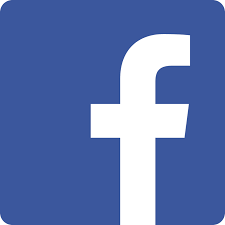 luciano catania
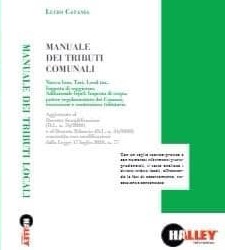 Lucio Catania - Anci Sicilia - Ifel
141